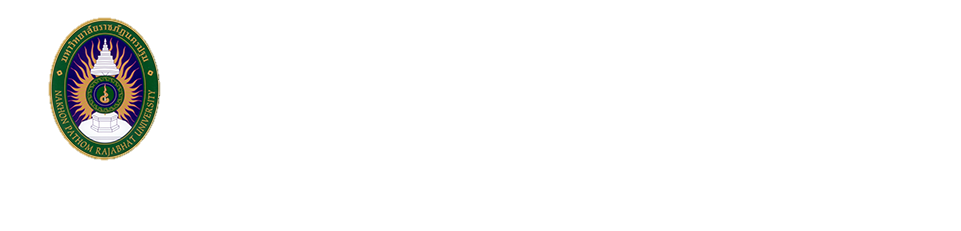 ภาษา CSS (Cascading Style Sheets)
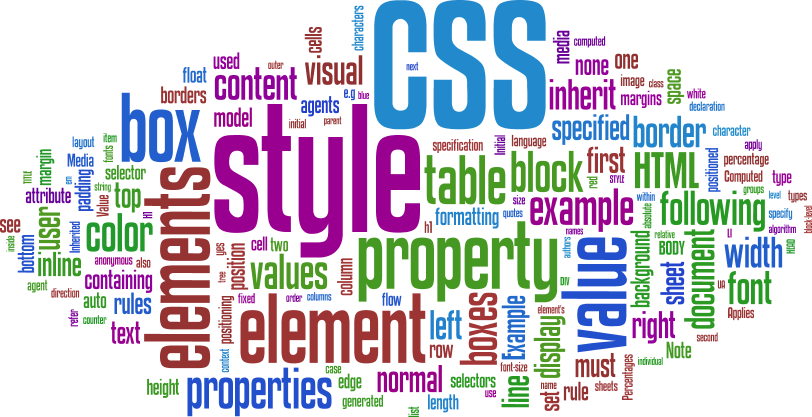 อาจารย์สุธารัตน์ ชาวนาฟาง
สาขาวิศวกรรมซอฟต์แวร์ มหาวิทยาลัยราชภัฏนครปฐม
เอกสารนี้เป็นส่วนหนึ่งของรายวิชา Webpage Design and Programming Workshop
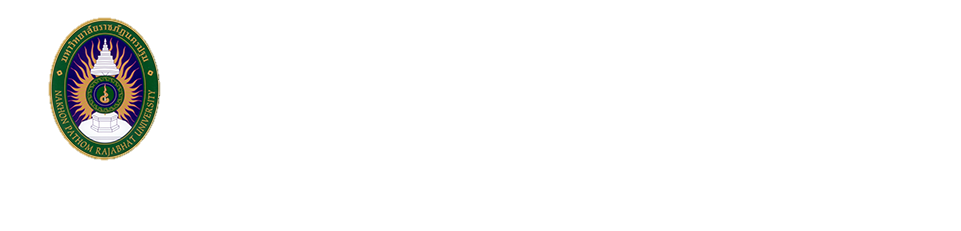 ภาษา CSS
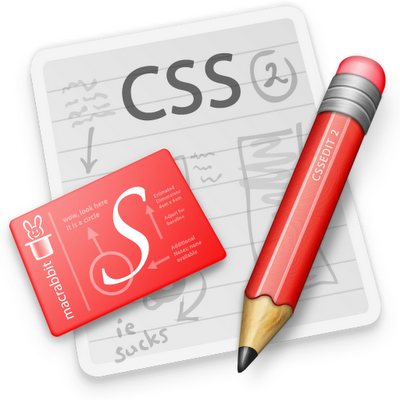 CSS ย่อมาจาก ภาษา CSS (Cascading 
       Style Sheets) 
ภาษา CSS ถูกออกแบบขึ้นมาเพื่อการกำหนดรูปร่างหน้าตา (style) และนำไปจัดเก็บแยกต่างหากในแฟ้ม  CSS    
ปัจจุบัน Browser ของทุกๆ ค่าย ต่างรองรับการทำงานของ css
Webpage Design and Programming Workshop
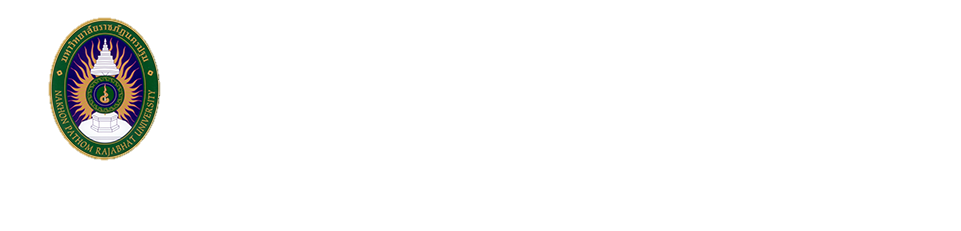 ประโยชน์ของภาษา CSS
จะช่วยลดการใช้ภาษา HTML ในการตกแต่งเอกสารเว็บเพจ ทำให้   code เหลือเพียงส่วนเนื้อหา ทำให้เข้าใจง่ายขึ้น การแก้ไขเอกสารทำได้ง่ายและรวดเร็ว
ทำให้ขนาดไฟล์เล็กลง จึงดาวน์โหลดได้เร็ว
สามารถกำหนดรูปแบบการแสดงผลจากคำสั่ง style sheet ชุดเดียวกัน ให้มีผลกับเอกสาร HTML ทั้งหน้าหรือทุกหน้าได้ ทำให้เวลาแก้ไขหรือปรับปรุงทำได้ง่าย ไม่ต้องไล่ตามแก้ที่ HTML tag ต่างๆ ทั่วทั้งเอกสาร
Webpage Design and Programming Workshop
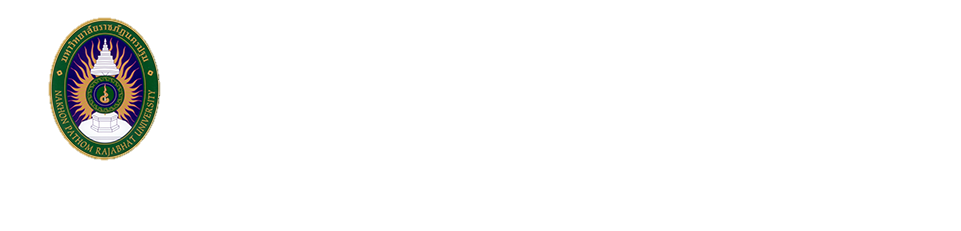 ประโยชน์ของภาษา CSS
สามารถควบคุมการแสดงผลให้เหมือนกัน หรือใกล้เคียงกัน ได้ในหลาย Web Browser

สามารถกำหนดการแสดงผลในรูปแบบที่เหมาะกับสื่อชนิดต่าง ๆ ไม่ว่าจะเป็นการแสดงผลบนหน้าจอ, บนกระดาษเมื่อสั่งพิมพ์, บนมือถือ หรือบน PDA โดยที่เป็นเนื้อหาเดียวกัน

ทำให้เป็นเว็บไซต์ที่มีมาตรฐาน หากใช้ CSS กับเอกสาร HTML จะทำให้เข้ากับเว็บเบราเซอร์ในอนาคตได้ดี
Webpage Design and Programming Workshop
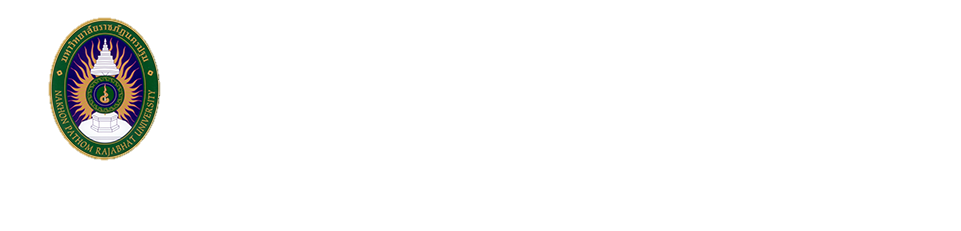 การทำงานของ CSS
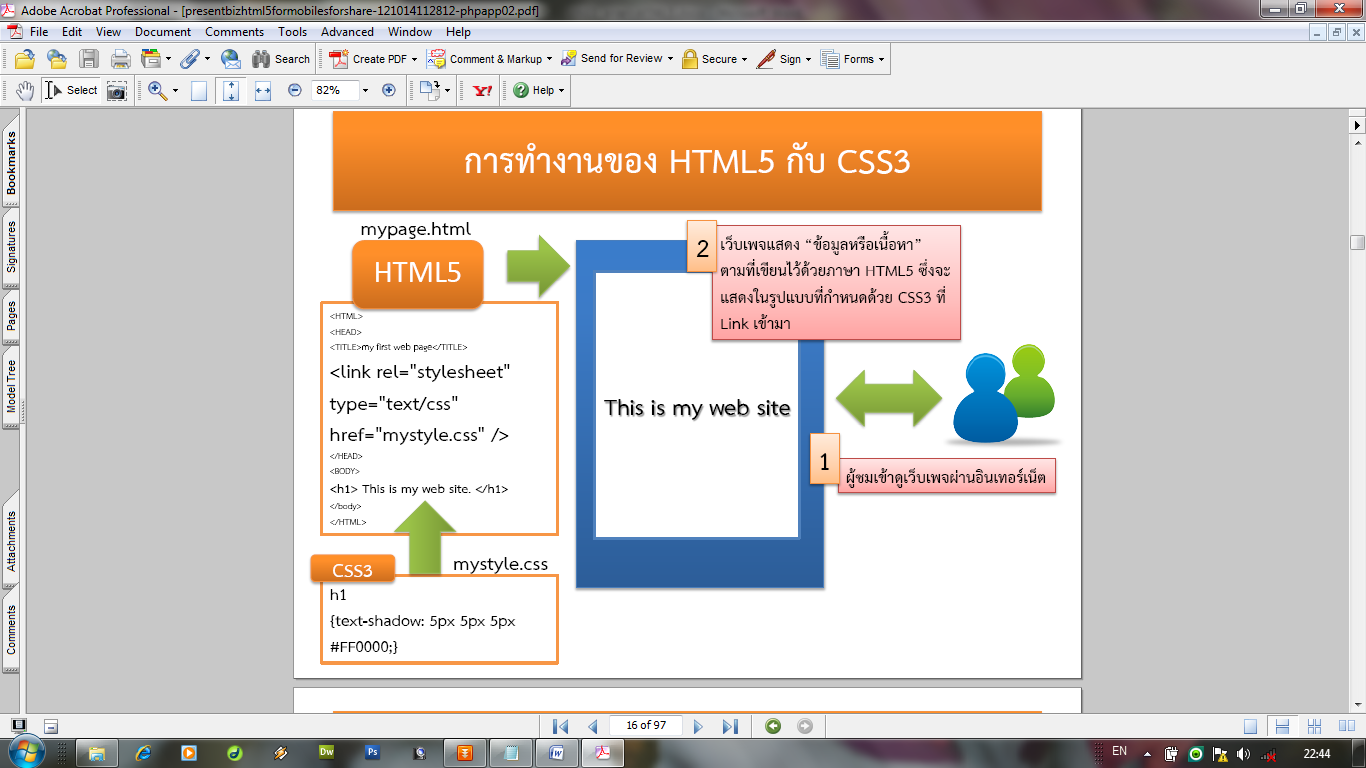 Webpage Design and Programming Workshop
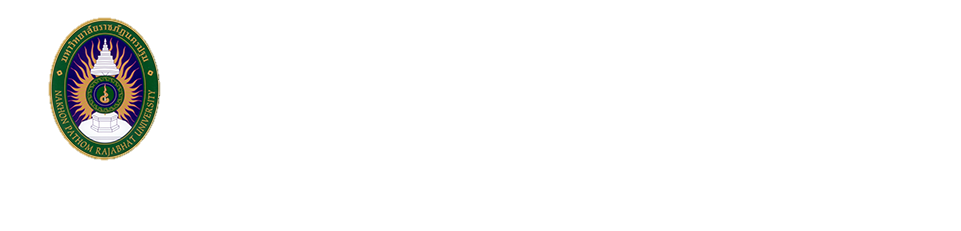 ไวยากรณ์ของ css
selector 	สามารถเป็น HTML Tag เช่น <body>, <p> 
		หรือเป็น Class name หรือ ID ที่เราตั้งชื่อให้ก็ได้
property 	คุณสมบัติในการจัดรูปแบบการแสดงผล เช่น color สำหรับ			กำหนดสี, font-size สำหรับกำหนดขนาดตัวอักษร 
value 	เป็นค่าที่กำหนดให้กับ property ต่างๆ
		เช่น color:white, font-size:14px
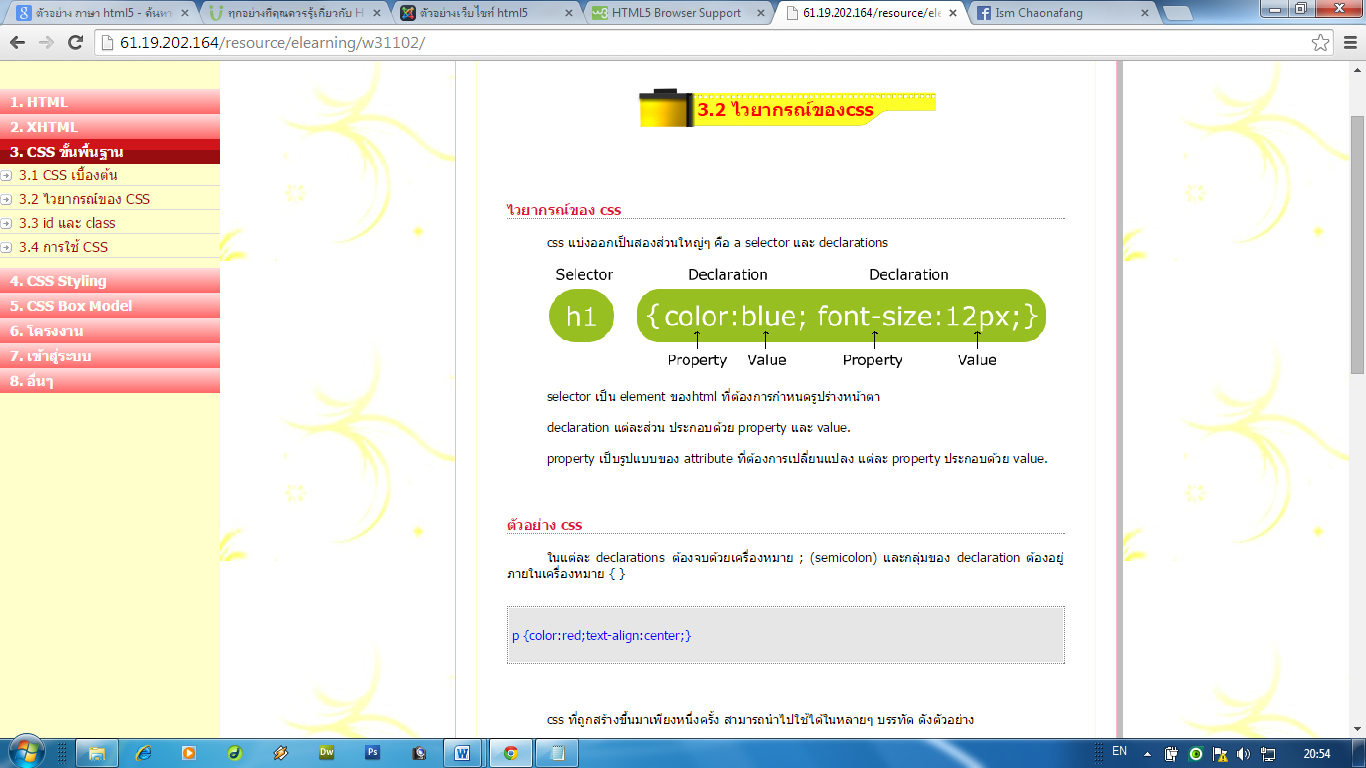 Webpage Design and Programming Workshop
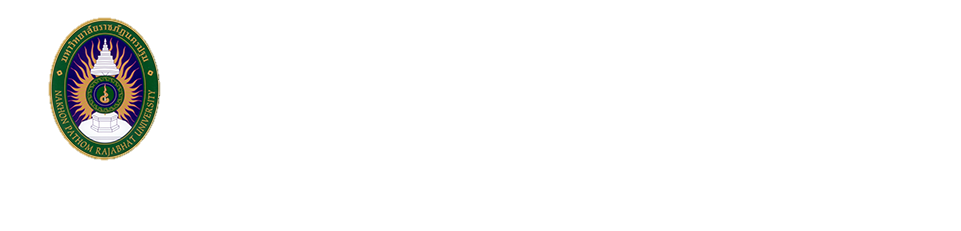 การเรียกใช้งาน CSS
1. External CSS (เอกสาร CSS ภายนอก)
วิธีการนี้เหมาะกับกรณีที่มี เพียง 1 style แล้วต้องการนำไปใช้กับเอกสาร      HTML หลายๆ ไฟล์ 
โดยนำเอาคำสั่ง Style Sheet ที่อยู่ใน                                                 <style type="text/css">  ...  </style> มาบันทึกเป็นไฟล์ใหม่ นามสกุล .css จากนั้นจึงทำการผนวกไฟล์ของ Style Sheet นี้ลงไปในเอกสาร HTML ทุกไฟล์ที่ต้องการใช้งาน Style Sheet ชุดนี้ ไว้ในส่วน <head>...</head>
* ควรใช้วิธีนี้ มากกว่ารูปแบบการใช้งานอื่น ๆ
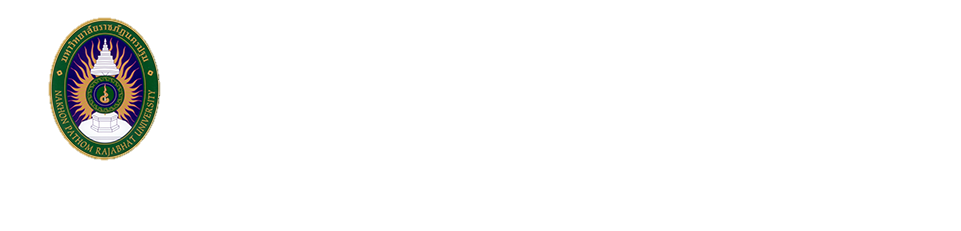 การเรียกใช้งาน CSS
External CSS (เอกสาร CSS ภายนอก)



แฟ้ม external style sheet สร้างด้วย text editor ชนิดใดก็ได้ แต่ต้องไม่มีแท็กของ     html และจะต้องจัดเก็บในแฟ้มที่มีส่วนขยายเป็น .css เท่านั้น ดังตัวอย่างข้างล่าง
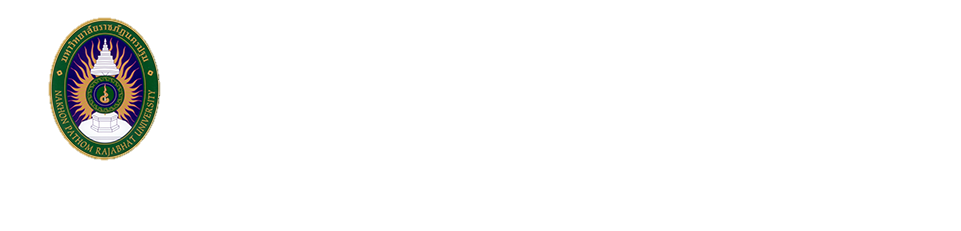 การเรียกใช้งาน CSS
1. External CSS (เอกสาร CSS ภายนอก)
<html>
<head>
<link rel="stylesheet" type="text/css" href="mystyle.css">
</head>
<body> 
       <h1>วิธีดูแลรักษาสุขภาพ</h1>
       <p>รับประทานอาหารที่มีประโยชน์  หมั่นออกกำลังกาย และพักผ่อนให้เพียงพอ</p>
</body></html>
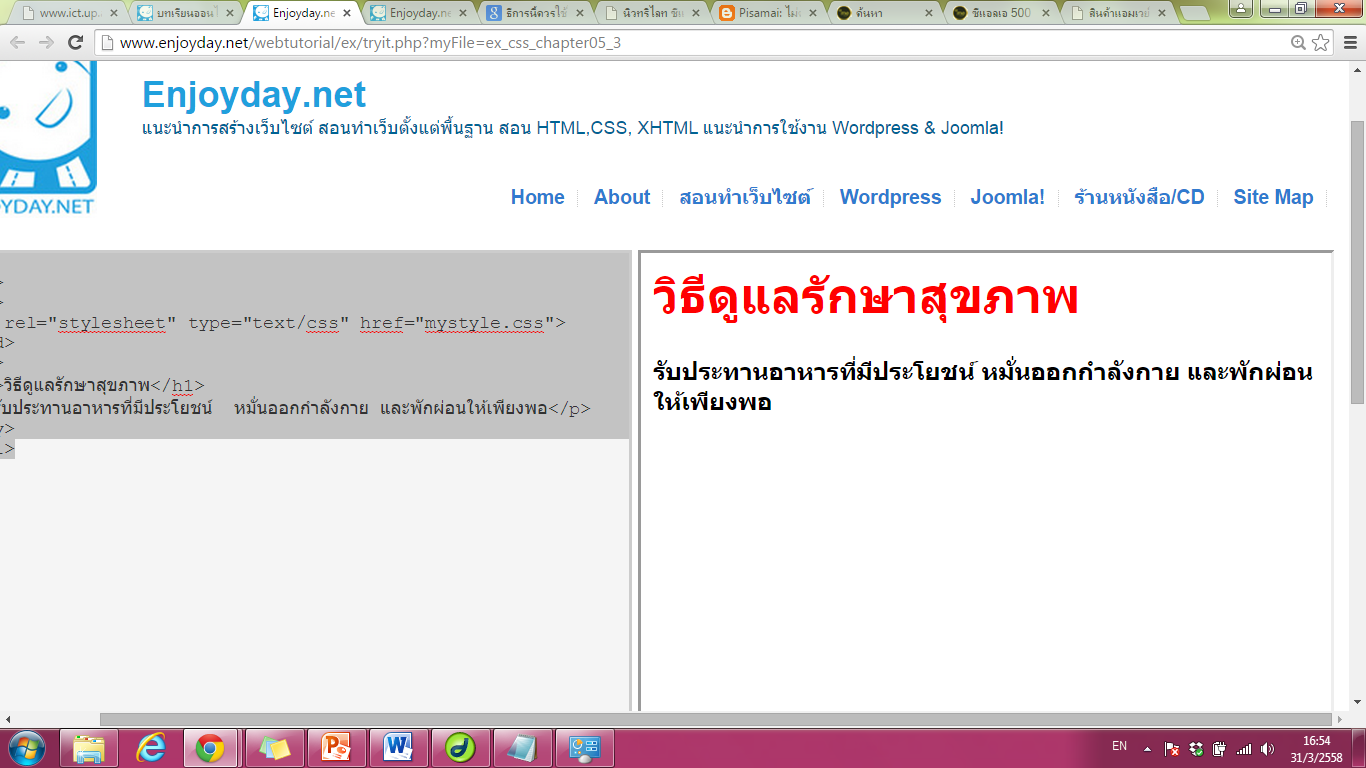 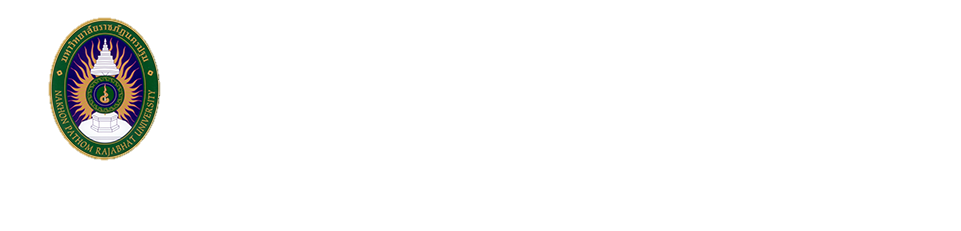 การเรียกใช้งาน CSS - ต่อ
2. Internal CSS (โดยใช้แท็ก style ตรงส่วน head ของเอกสาร html)
วิธีการใช้เมื่อมีเพียง HTML ไฟล์เดียว
เมื่อประกาศคำสั่ง Style Sheet เพื่อกำหนดคุณสมบัติ ให้กับ HTML Tag ใดๆ แล้ว จะมีผลกับเอกสาร HTML ทั้งหน้า 
คำสั่ง Style Sheet จะอยู่ระหว่าง <head>...</head>
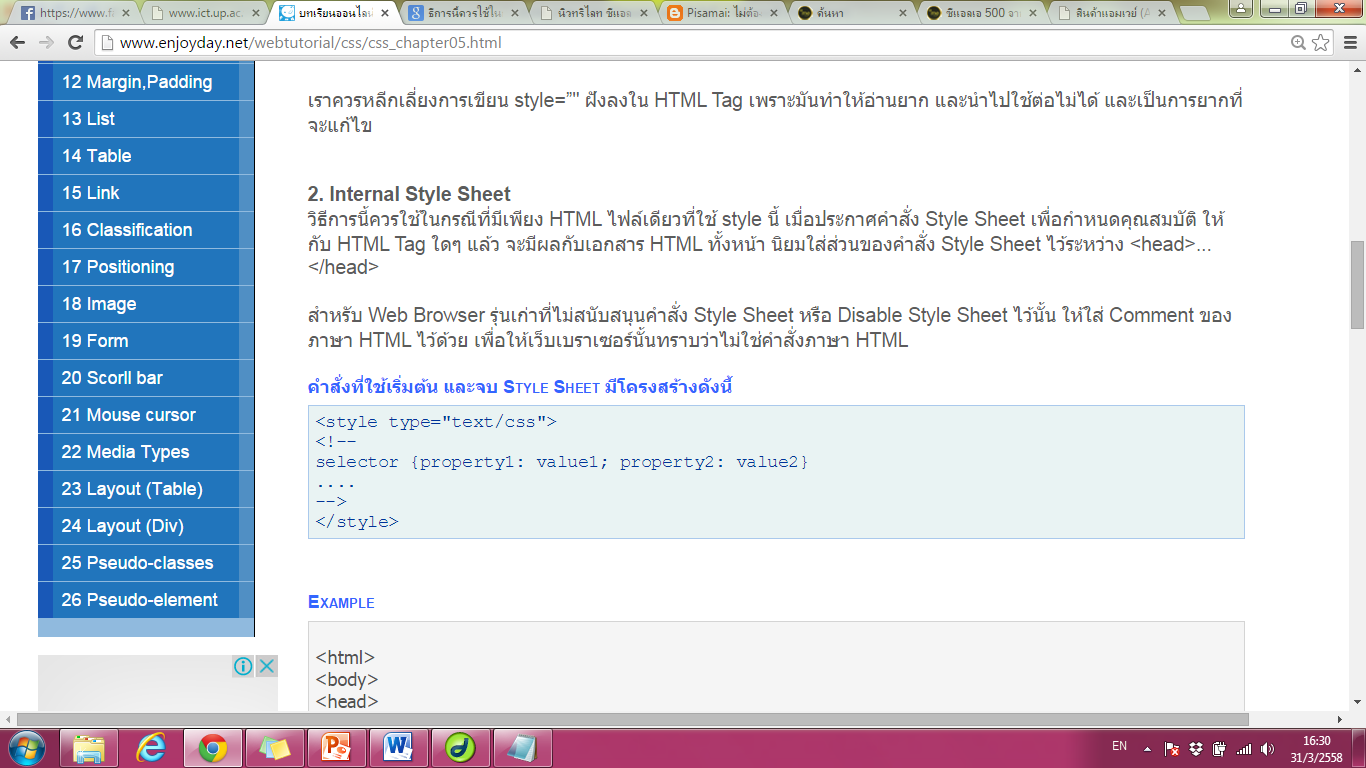 Webpage Design and Programming Workshop
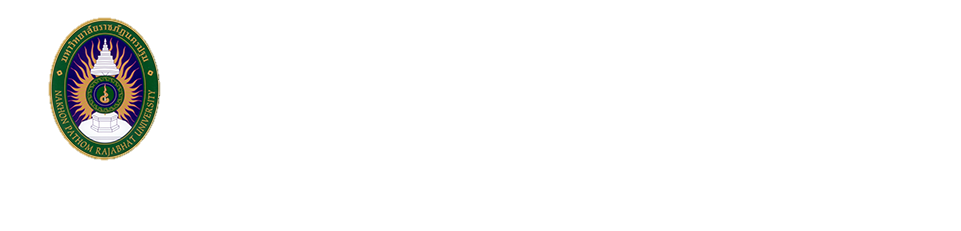 การเรียกใช้งาน CSS - ต่อ
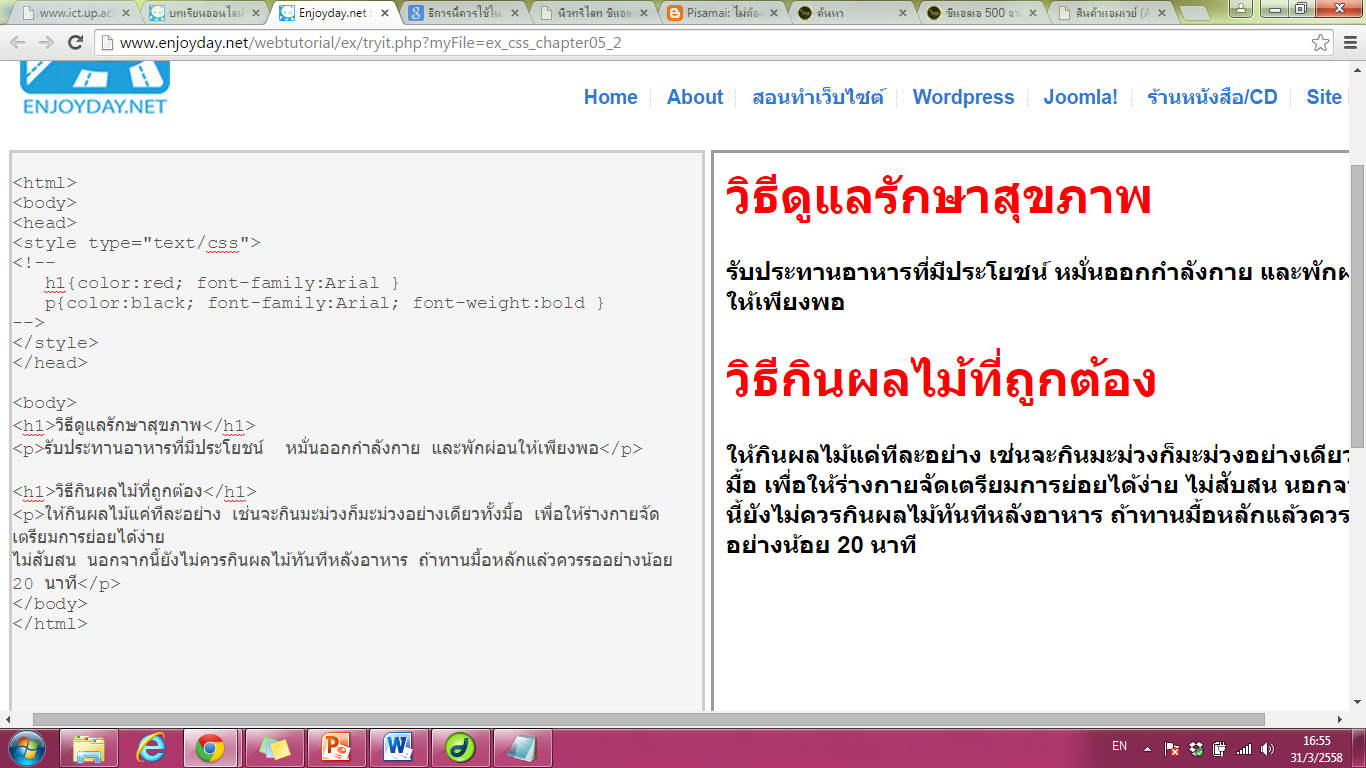 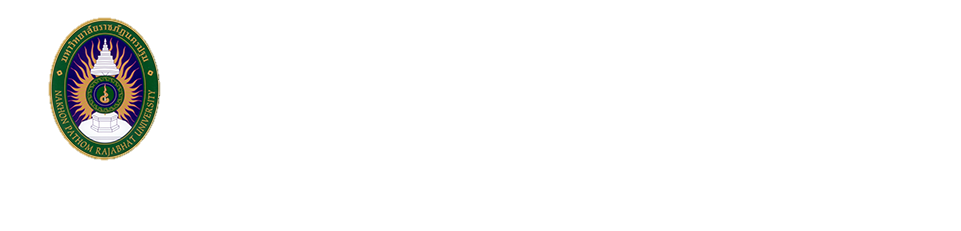 การเรียกใช้งาน CSS - ต่อ
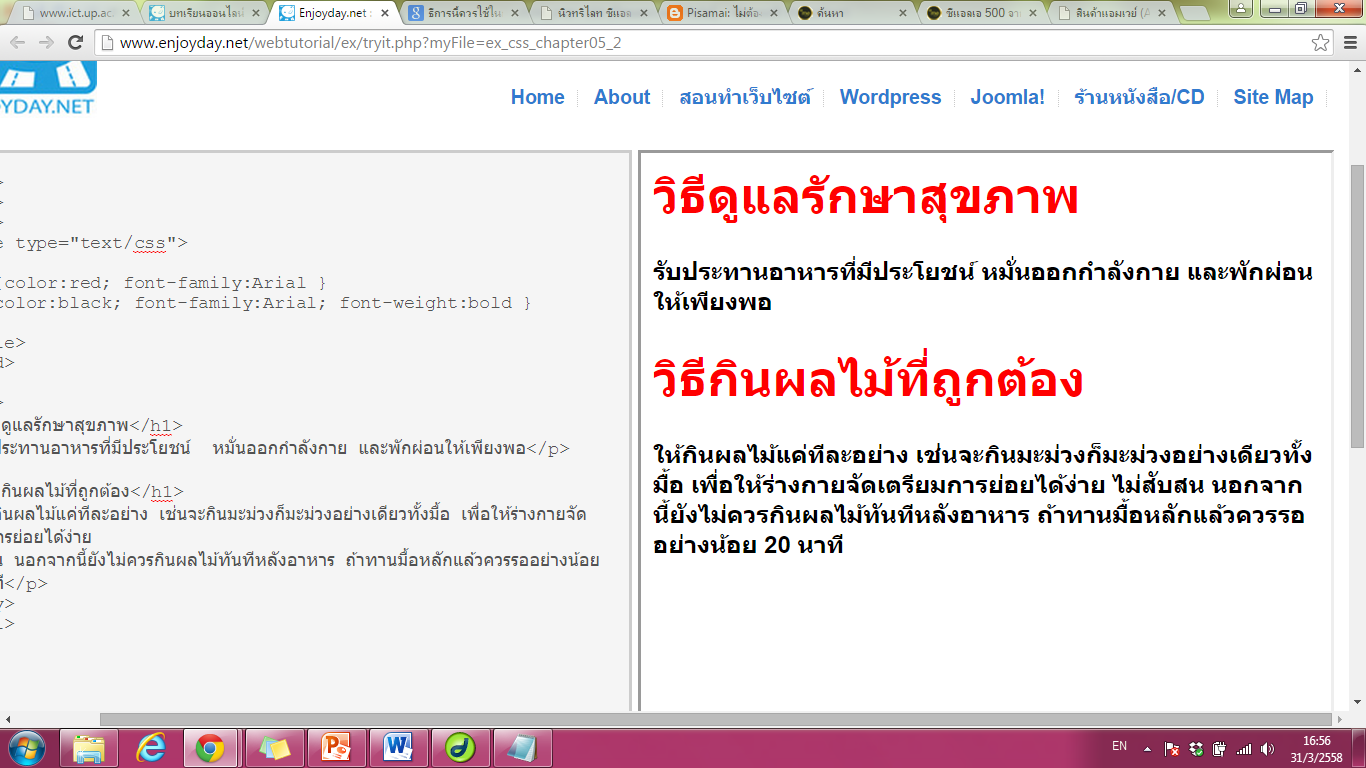 Webpage Design and Programming Workshop
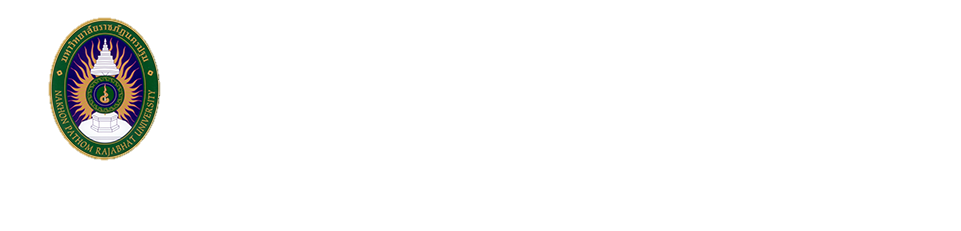 การเรียกใช้งาน CSS - ต่อ
3. Inline CSS (โดยใช้แอททริบิวต์ style)
วิธีการนี้ควรใช้ในกรณีที่ต้องการกำหนด style ให้กับ element ของ HTML เพียงอันเดียวเป็นการเฉพาะ 
โดยการแทรกคำสั่ง style sheet ใน  HTML Tag อยู่ในคำสั่ง style=“”


ตัวอย่าง
<img src=”mypic.png” alt=”This is my picture” style=”border: 1px solid #ccc; padding: 2em; margin: 1em; “ />
<Tag style="property:value;">
ควรหลีกเลี่ยงการเขียน style=”" ฝังลงใน HTML Tag  เพราะมันทำให้อ่านยาก และนำไปใช้ต่อไม่ได้ และเป็นการยากที่จะแก้ไข
Webpage Design and Programming Workshop
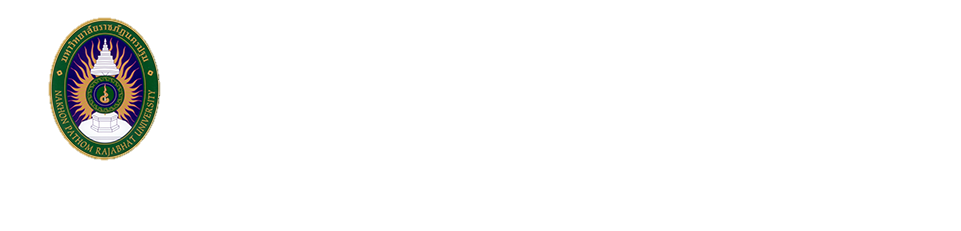 การเรียกใช้งาน CSS - ต่อ
3. Inline CSS (โดยใช้แอททริบิวต์ style)
<html>
<body>

<h1 style="color:red; font-family:Arial"> วิธีดูแลรักษาสุขภาพ</h1>
<p style="color:black; font-family:Arial; font-weight:bold"> รับประทานอาหารที่มีประโยชน์ หมั่นออกกำลังกาย และพักผ่อนให้เพียงพอ</p> 

</body>
</html>
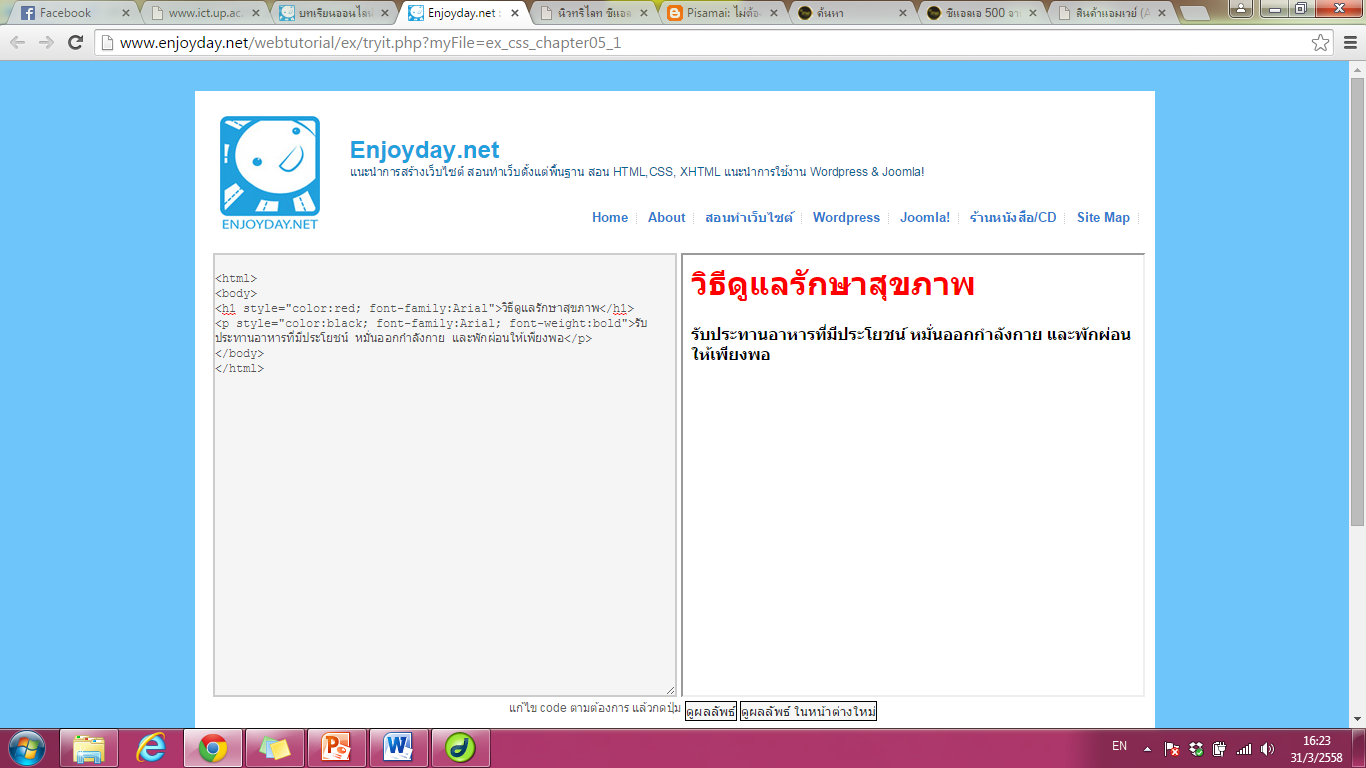 Webpage Design and Programming Workshop
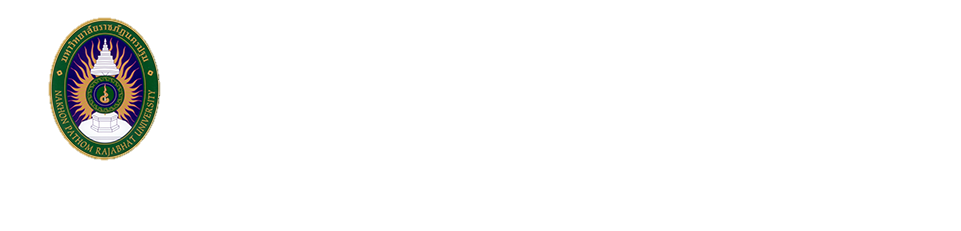 ในหน้าเว็บเพจเดียวกันจะใช้ 
ID ชื่อซ้ำกัน ไม่ได้ 
การตั้งชื่อ ID ต้อง ไม่มีช่องว่าง 
ไม่ ขึ้นต้นด้วยตัวเลข
Webpage Design and Programming Workshop
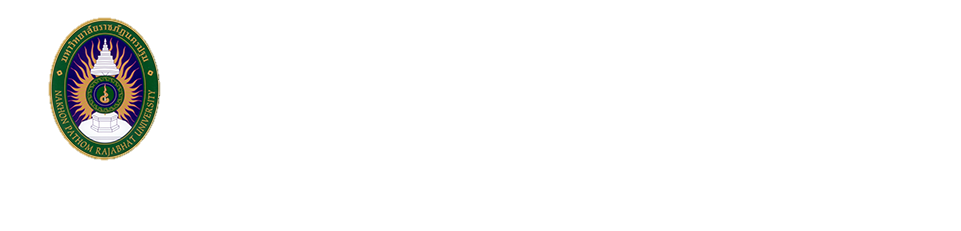 CSS Syntax (ไวยากรณ์)
Selector	{
	Property:  Value;     /* This is a comment */
}

หรือ
@media MediaName	{
	Selector	{
		Property:  Value;
	}
}
/* This is a comment */
Webpage Design and Programming Workshop
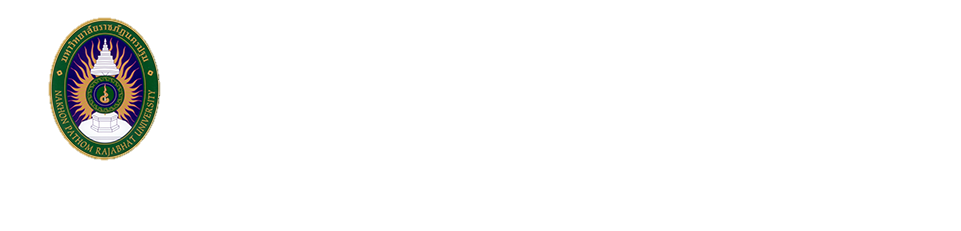 CSS Syntax - ต่อ
h1	{
	background-color:  blue;     /* This is a comment */
}

หรือ

@media print	{
	h1	{
		text-align:  center;
	}
}
/* This is a comment */
Webpage Design and Programming Workshop
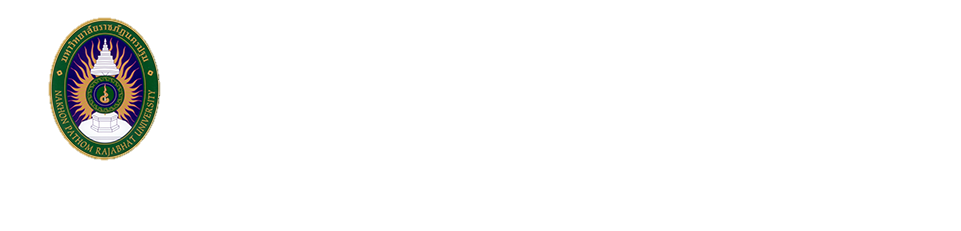 CSS Syntax - ต่อ
/* For mobile devices */
@media handheld	{
h1	{
	background-color:  blue; 
}
}
/* For printers */

@media print	{
	h1	{
		text-align:  center;
	}
}
Webpage Design and Programming Workshop
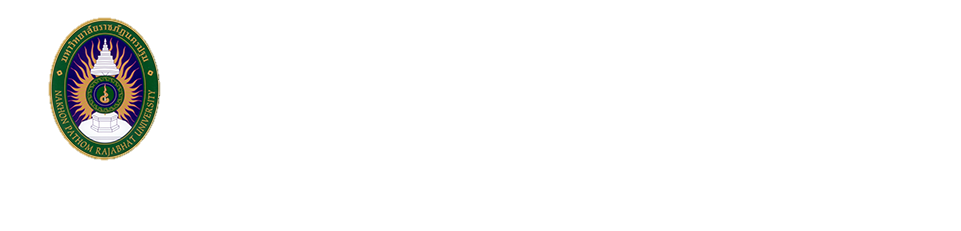 CSS Length Units (หน่วยความยาว)
ตัวอย่างของหน่วยแบบเชิงสัมพันธ์ (สามารถปรับขนาดได้)
em (em, ความสูงของฟอนต์) เช่น 2em, 1.5em, 0.88em ฯลฯ
ex (x-height, ความสูงของตัวอักษร "x") เช่น 1.5ex, 2ex, ฯลฯ
px (pixels, สัมพันธ์กับค่าความละเอียดของ Canvas) เช่น 1px, 4px, ฯลฯ
% (percent) เช่น 50%, 130%, ฯลฯ
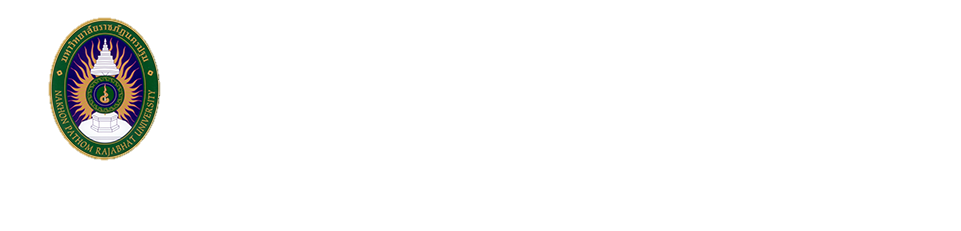 CSS Length Units (หน่วยความยาว)
ตัวอย่างของหน่วยแบบคงที่ (ไม่สามารถปรับขนาดได้)
in (inches; 1in=2.54cm) 		เช่น 2in, 1.5in, ฯลฯ
cm (centimeters; 1cm=10mm) 	เช่น 2cm, 1.11cm, ฯลฯ
mm (millimeters) 			เช่น 50mm, 0.8mm, ฯลฯ
pt (points; 1pt=1/72in) 		เช่น 12pt, 20pt, ฯลฯ
pc (picas; 1pc=12pt) 		เช่น 1pc, 2pc, ฯลฯ
Webpage Design and Programming Workshop
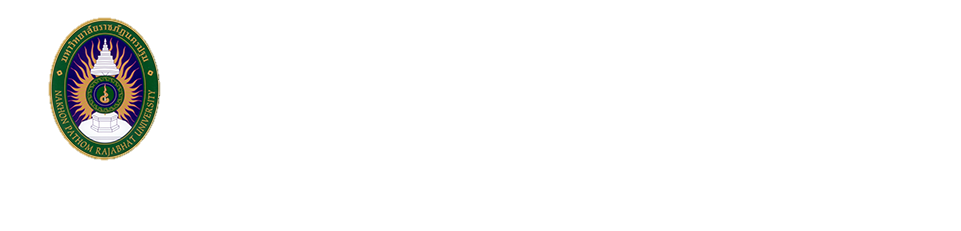 CSS Length Units - ต่อ
/* ตัวอย่างการใช้ Length Units */
h1	{
	font-size:  2em; 
	margin:  1ex; 
	padding:  0.5cm; 
	width:  90%; 
	top:  12pt; 
	left:  -1in;
}
Webpage Design and Programming Workshop
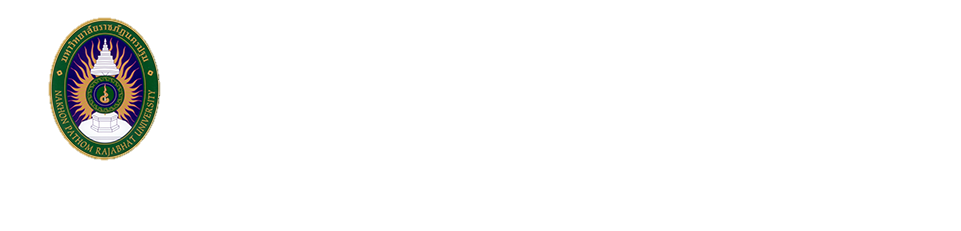 ค่าสี (Color Units)
16 ค่าสีจาก Windows VGA palette:                                                           aqua, black, blue, fuchsia (แดงอมม่วง), gray, green, lime,                     maroon (น้ำตาลแดง), navy, olive, purple, red,   silver, teal                 (เขียวขนเป็ด), white, และ yellow

ค่าสีแบบ RGB:
#rrggbb 		เช่น #00cc00
#rgb 		เช่น #ec0 หมายถึง #eecc00
rgb(x,x,x) 	โดยที่ x คือจำนวนเต็มตั้งแต่ 0-255 เช่น rgb(0,204,0)
rgb(y%,y%,y%)	โดยที่ y คือเปอร์เซ็นต์ตั้งแต่ 0%-100% เช่น rgb(0%,80%,0%)
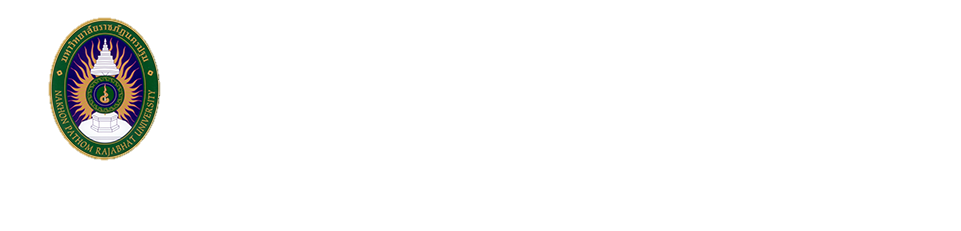 ค่าสี (Color Units)
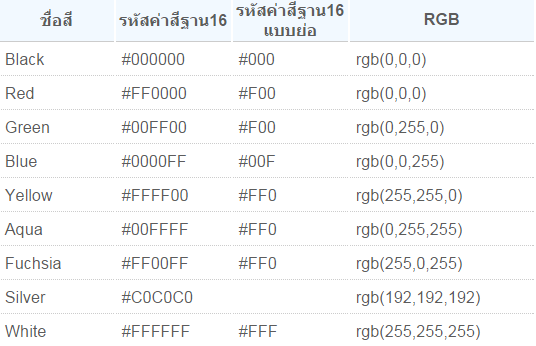 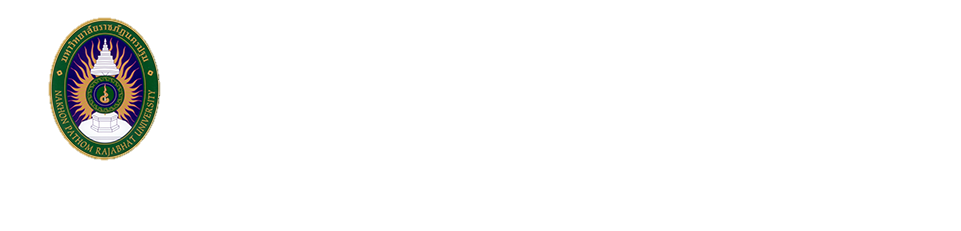 ค่าสี - ต่อ
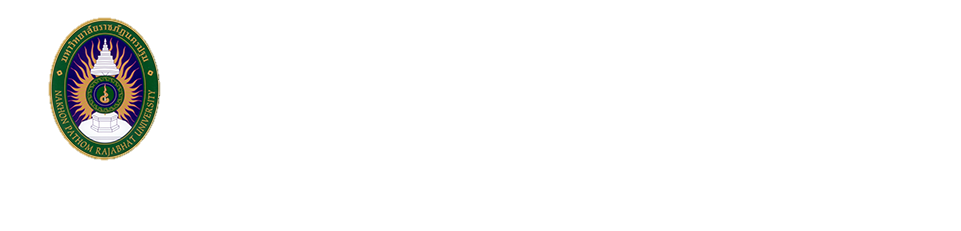 URL
/* CSS Document */
body { background: url(stripe.gif) }
body { background: url(http://www.htmlhelp.com/stripe.gif) }
body { background: url( stripe.gif ) }
body { background: url("stripe.gif") }
body { background: url(\"Ulalume\".png) }
@import url(mycss.css);
Webpage Design and Programming Workshop
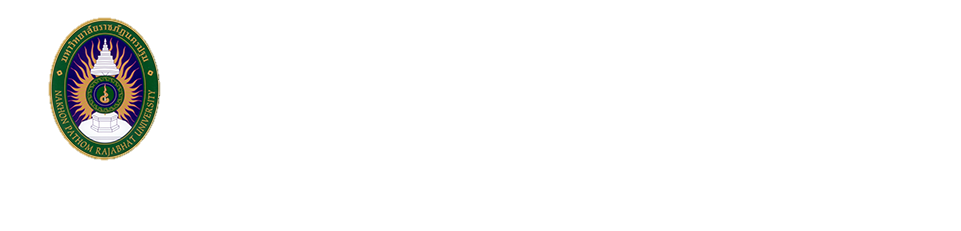 CSS Selector
CSS Selector กำหนด Element ที่จะทำงานด้วย เช่น
ทำงานกับแท็กใดแท็กหนึ่ง เช่น h1, p, ul, li, em, ฯลฯ
ทำงานกับแท็กที่ใช้แอททริบิวต์ class เท่ากับค่าใดค่าหนึ่ง
ทำงานกับแท็กที่ใช้แอททริบิวต์ id เท่ากับค่าใดค่าหนึ่ง
ทำงานกับแท็กที่ใช้แอทริบิวต์บางอย่าง
ทำงานกับแท็กที่ติดกับแท็กใดแท็กหนึ่ง
ทำงานกับแท็กที่เป็น Element ลูกของแท็กใดแท็กหนึ่ง
ทำงานกับแท็กโดยมีเงื่อนไขมากกว่า 1 เงื่อนไขข้างต้น ฯลฯ
Webpage Design and Programming Workshop
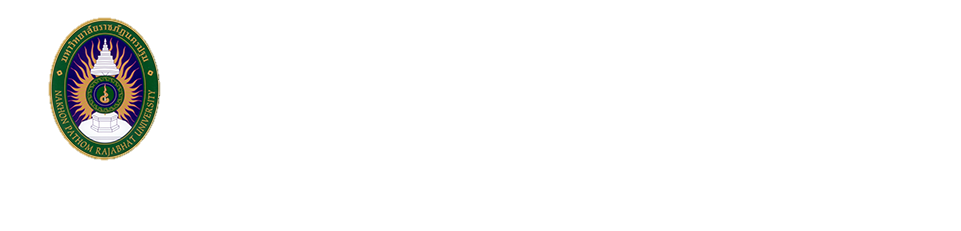 CSS Selector - ต่อ
Element Selector (ใช้แท็กเป็นตัวเลือก)
ID Selector (ใช้ ID เป็นตัวเลือก)
Class Selector (ใช้ Class เป็นตัวเลือก)
Selector ของลิงค์ (a-anchor)
Select แบบผสม
Webpage Design and Programming Workshop
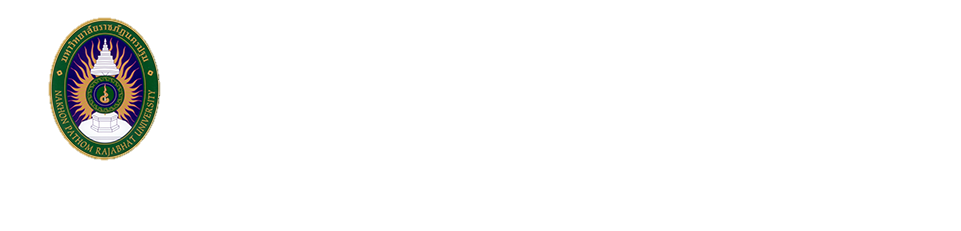 Element Selector (ใช้แท็กเป็นตัวเลือก)
/* CSS document */
h1	{
	text-align: center;
	font-size: 2em;
}
<!-- HTML Document -->
<body>
	<h1> หัวเรื่องลำดับที่ 1 </h1>
</body>
Webpage Design and Programming Workshop
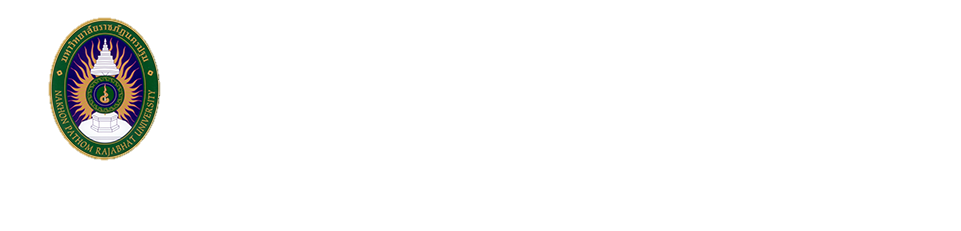 Element Selector - ต่อ
/* CSS document */
p	{
	text-align: justify;
	padding: 0.5em;
}
<!-- HTML Document -->
<body>
<h1> หัวเรื่องลำดับที่ 1 </h1>
<p> ย่อหน้าที่หนึ่ง</p>
</body>
Webpage Design and Programming Workshop
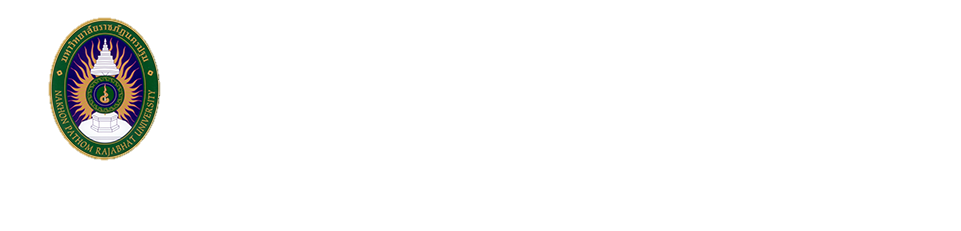 ID Selector
/* CSS document */
#content	{
	background-color: rgb(0, 34, 50);
	color: #00cc00;
}
<!-- HTML Document -->
<div id=“content”>
<h1> หัวเรื่องลำดับที่ 1 </h1>
<p> ย่อหน้าที่หนึ่ง </p>
</div>
Webpage Design and Programming Workshop
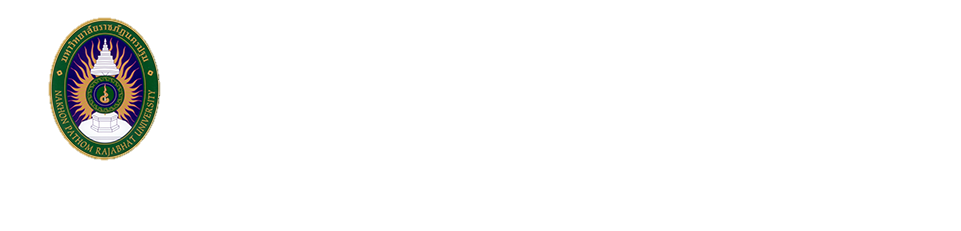 ID Selector - ต่อ
/* CSS document */
div#content	{ /* เขียนชื่อแท็กกำกับไว้ได้ */
	background-color: rgb(0, 34, 50);
	color: #00cc00;
}
<!-- HTML Document -->
<div id=“content”>
<h1> หัวเรื่องลำดับที่ 1 </h1>
<p> ย่อหน้าที่หนึ่ง </p>
</div>
Webpage Design and Programming Workshop
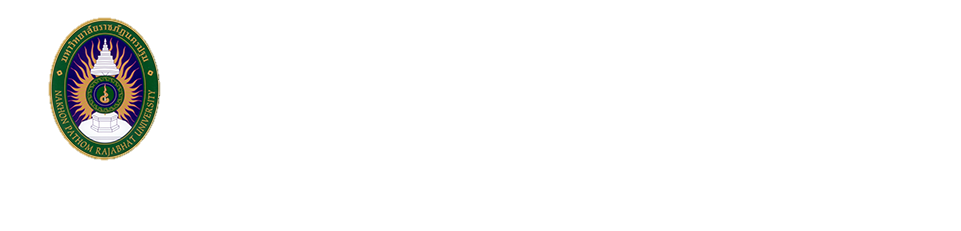 Class Selector - ต่อ
/* CSS document */
.news	{ 
	background-color: rgb(0, 34, 50);
	color: #00cc00;
}
<!-- HTML Document -->
<div id=“content”>
<h1> หัวเรื่องลำดับที่ 1 </h1>
<p class=“news”> ย่อหน้าที่หนึ่ง </p>
</div>…
ในหน้าเว็บเพจเดียวกันจะใช้ ID ชื่อซ้ำกันไม่ได้ การตั้งชื่อ ID ต้องไม่มีช่องว่าง ไม่ขึ้นต้นด้วยตัวเลข
Webpage Design and Programming Workshop
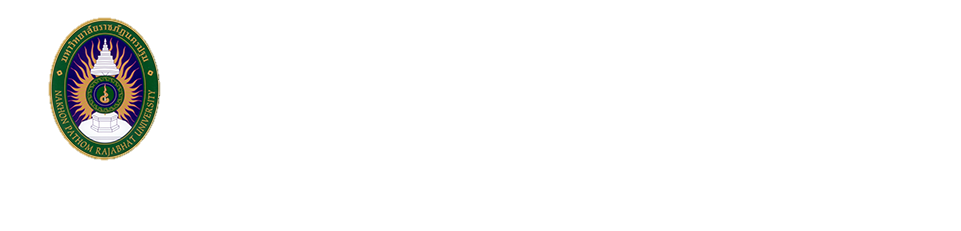 Class Selector - ต่อ
/* CSS document */
p.news	{ 
	background-color: rgb(0, 34, 50);
	color: #00cc00;
}
<!-- HTML Document -->
<div id=“content”>
<h1> หัวเรื่องลำดับที่ 1 </h1>
<p class=“news”> ย่อหน้าที่หนึ่ง </p>
</div>
ในหน้าเว็บเพจเดียวกันสามารถเรียกใช้คลาสเดียวกันได้มากกว่า 1 ครั้ง 
ชื่อคลาสต้องไม่มีช่องว่าง ไม่ขึ้นต้นด้วยตัวเลข
Webpage Design and Programming Workshop
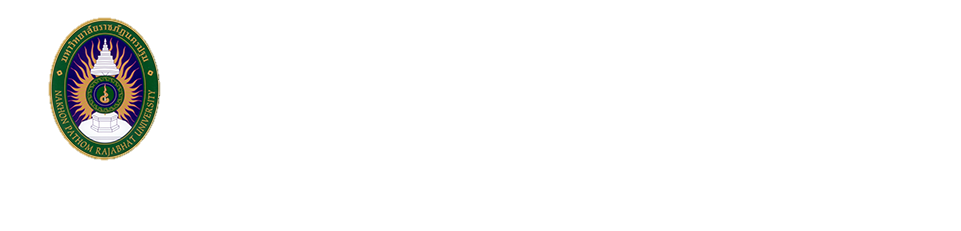 Selector ของลิงค์ (แท็ก a)
/* CSS document */
a:link		{ color: blue; }
a:visited	{ color: gray; }
a:hover		{ color: red; }
a:active	{ color: green; }
<!-- HTML Document -->
<div id=“content”>
<h1>หัวเรื่องลำดับที่ 1</h1>
<p>…<a href=“http://www.firefox.com”>ดาวน์โหลดโปรแกรม Firefox</a>…</p>
</div>
Webpage Design and Programming Workshop
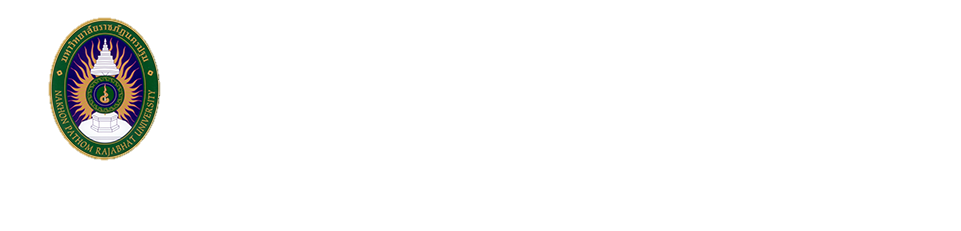 Selector แบบผสม
/* CSS document */
p span		{ /* แท็ก span ที่อยู่ในแท็ก p */
	text-decoration: underline;
}
<!-- HTML Document -->
<div id=“content”>
<h1>หัวเรื่องลำดับที่ 1</h1>
<p>…<span>ข้อความ</span>…</p>
<h2><span>หัวเรื่องลำดับที่ 2</span></h2>
</div>
Webpage Design and Programming Workshop
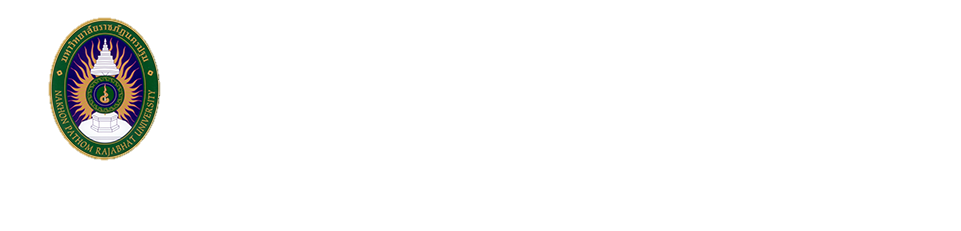 Selector แบบผสม - ต่อ
/* CSS document */
p span.underline	{ 
	/* แท็ก span ที่ใช้ class=“underline” ที่อยู่ในแท็ก p */
	text-decoration: underline;
}
<!-- HTML Document -->
<div id=“content”>
<h1>หัวเรื่องลำดับที่ 1</h1>
<p>…<span class=“underline”>ข้อความ</span>…<span>ข้อความถัดไป</span>…</p>
</div>
Webpage Design and Programming Workshop
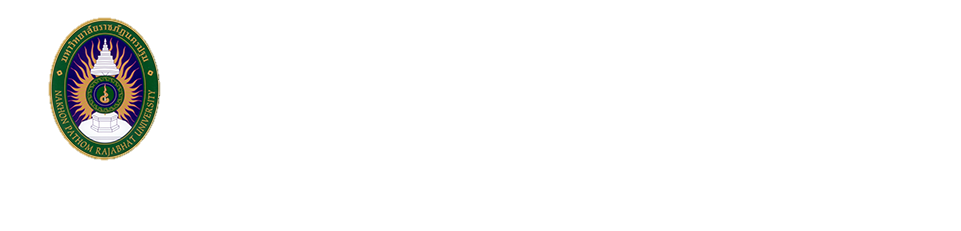 Selector แบบผสม - ต่อ
/* CSS document */
div#content ul li	{ 
	/* แท็ก li ที่อยู่ใน ul ที่อยู่ใน div ที่ใช้ id=“content” */
	list-style-type: upper-roman;
}
<!-- HTML Document -->
<div id=“content”>
<ul>
	<li>Item A</li>
	<li>Item B</li>
</ul>
</div>
Webpage Design and Programming Workshop
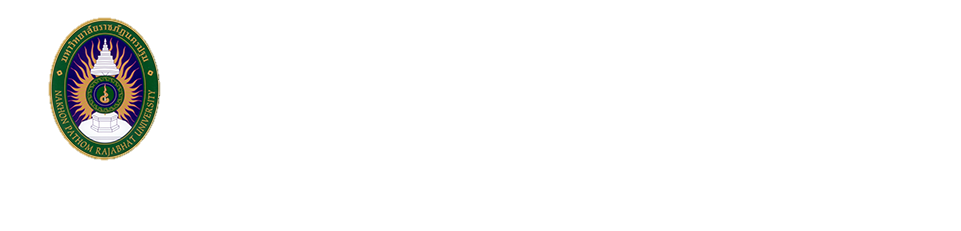 Selector แบบผสม - ต่อ
/* CSS document */
div#mainmenu a:hover 	{ 
/* แท็ก a (hover action) ที่อยู่ใน div ที่ใช้ id=“mainmenu” */
	font-weight: bold;
}
<!-- HTML Document -->
<div id=“mainmenu”>
<ul>
	<li><a href=“www.somewhere.com”>Item A</a></li>
	<li><a href=“www.something.com”>Item B</a></li>
</ul>
</div>
Webpage Design and Programming Workshop
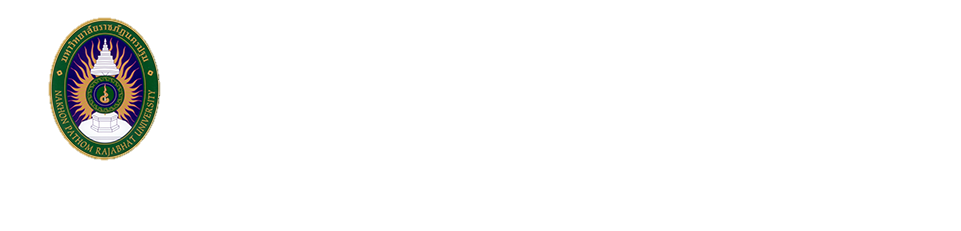 Selector แบบผสม - ต่อ
/* CSS document */
h1, h2, h3, h4	{ 
	/* กำหนดการแสดงผลหลายแท็กพร้อมกัน */
	font-weight: bold;
}
<!-- HTML Document -->
<div id=“mainmenu”>
<h1>Heading 1</h1>
<h2>Heading 2</h2>
<h3>Heading 3</h3>
<h4>Heading 1</h4>
</div>
Webpage Design and Programming Workshop
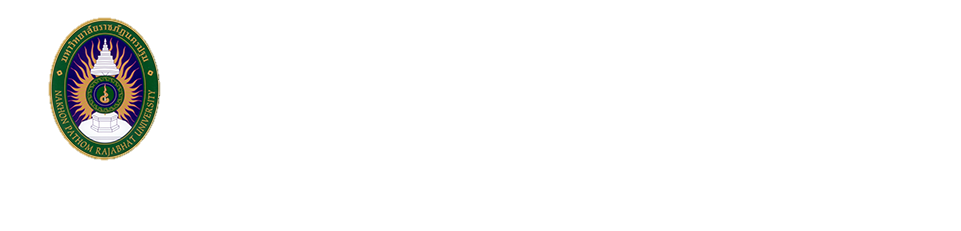 เมื่อใดต้องใช้ Selector แบบไหน
Element Selector (การใช้ชื่อแท็กเป็นตัวเลือก)
วิธีการนี้ เหมาะสำหรับการ ”กำหนดการแสดงผลทั่ว ๆ ไปให้กับแท็กนั้น ๆ” หมายถึงว่า ไม่ว่าจะเรียกใช้แท็กนั้นเมื่อไร ก็จะแสดงผลในรูปแบบที่กำหนดไว้เสมอ ทุกหน้า ทุกเอกสาร
Webpage Design and Programming Workshop
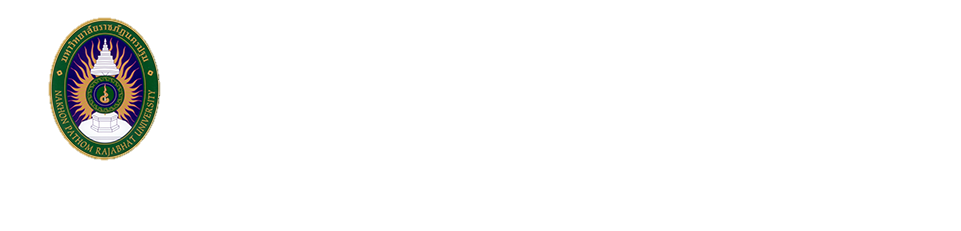 เมื่อใดต้องใช้ Selector แบบไหน - ต่อ
Element Selector (การใช้ชื่อแท็กเป็นตัวเลือก)
วิธีการนี้ เหมาะสำหรับการ ”กำหนดการแสดงผลทั่ว ๆ ไปให้กับแท็กนั้น ๆ” หมายถึงว่า ไม่ว่าจะเรียกใช้แท็กนั้นเมื่อไร ก็จะแสดงผลในรูปแบบที่กำหนดไว้เสมอ ทุกหน้า ทุกเอกสาร เช่น ต้องการให้แท็ก <h1> อยู่ตรงกลางในทุก ๆ หน้าเอกสาร, ต้องการให้ตัวอักษรในแท็ก <p> ในทุกเอกสารใช้ตัวอักษรสีเทาเข้ม เป็นต้น
Webpage Design and Programming Workshop
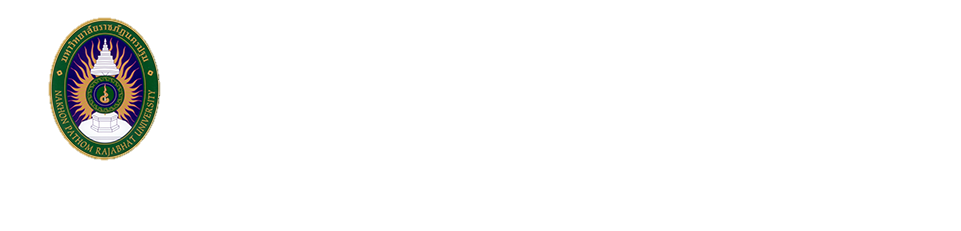 เมื่อใดต้องใช้ Selector แบบไหน - ต่อ
Class Selector (การใช้คลาสเป็นตัวเลือก)
เหมาะสำหรับการสร้างการแสดงผลบางอย่างให้กับ Element เป็นครั้งคราว โดยจะมีผลกับเฉพาะอิลิเมนต์ที่เรียกใช้คลาสเท่านั้น หากไม่ได้เรียกใช้ก็จะแสดงผลตามค่าปกติที่กำหนดไว้ และสามารถเรียกใช้ได้มากกว่า 1 ครั้ง เช่น ต้องการขีดเส้นใต้ข้อความ, ต้องการให้ตัวหนังสือเป็นสีแดง เป็นต้น
Webpage Design and Programming Workshop
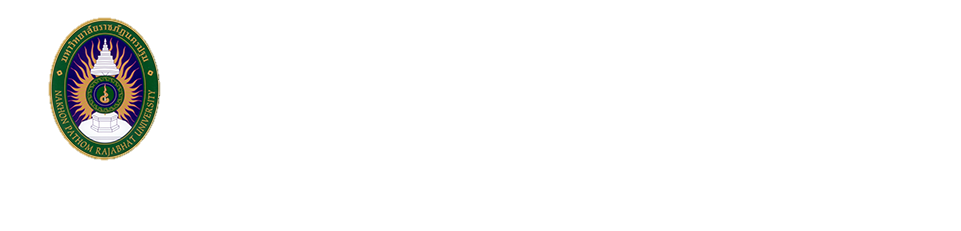 เมื่อใดต้องใช้ Selector แบบไหน - ต่อ
ID Selector (การใช้ ID เป็นตัวเลือก)
วิธีการนี้เหมาะกับการวางเลย์เอาท์เอกสาร เพื่อให้ง่ายต่อการกำหนดการแสดงผลให้กับแต่ละส่วนโดยไม่กระทบกับส่วนอื่น ๆ มักใช้แท็ก div พร้อมกับกำหนดแอททริบิวต์ id ด้วยเพื่อตั้งชื่อให้กับส่วนนั้น ๆ สิ่งที่ต้องพึงระวังคือ อย่าใช้ ID ชื่อเดียวกันในเอกสารเดียวกัน เนื่องจากหากมีการเขียนสคริปต์เพื่อให้มีผลกับ ID แล้วจะเกิดข้อผิดพลาดได้ (สามารถเรียกใช้ ID เดิมได้เพียงครั้งเดียวเท่านั้น) ตัวอย่างการใช้งาน
Webpage Design and Programming Workshop
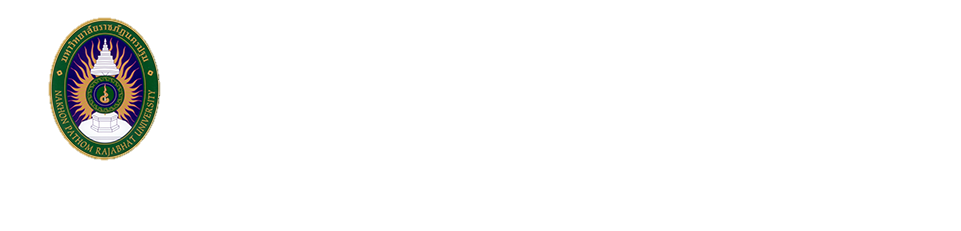 1
<div id=“mainmenu”>
width: auto;
margin: 0;
padding: 1em;
CSS Layout (การแบ่งส่วนเอกสาร)
2
3
<div id=“localmenu”>
float: left;
width:  14em;
margin: 0;
padding: 1em;
<div id=“content”>
width: auto;
margin-left: 16em;
padding: 1em;
4
<div id=“footer”>
width: auto;
margin: 0;
padding: 0;
CSS Layout – ต่อ
…
<body>
<!-- Main Menu -->
<div id=“mainmenu”>
……
</div>
<!-- Local Menu -->
<div id=“localmenu”>
……
</div>
<!-- Content -->
<div id=“content”>
……
</div>
<!-- Footer -->
<div id=“footer”>
……
</div>
</body>
</html>
1
2
3
4
www.themegallery.com
CSS Layout – ต่อ
3
html, body	{
	margin: 0;
	padding: 0;
	font-size: medium;
	font-family: Sans-serif, Arial;
	background-color: #fff;
	color: #000;
}
/* Main menu */
div#mainmenu	{
	width: auto;
	margin: 0;
	padding: 1em;
	background-color: blue;
}
/* Local menu */
div#localmenu	{
	width: 14em;
	float: left;
	margin: 0;
	padding: 1em;
	background-color: green;
}
/* Content */
div#mainmenu	{
	width: auto;
	margin: 0;
	padding: 1em;
	background-color: orange;
}
/* Footer */
div#mainmenu	{
	width: auto;
	margin: 0;
	padding: 1em;
	background-color: fuchsia;
}
4
1
2
www.themegallery.com
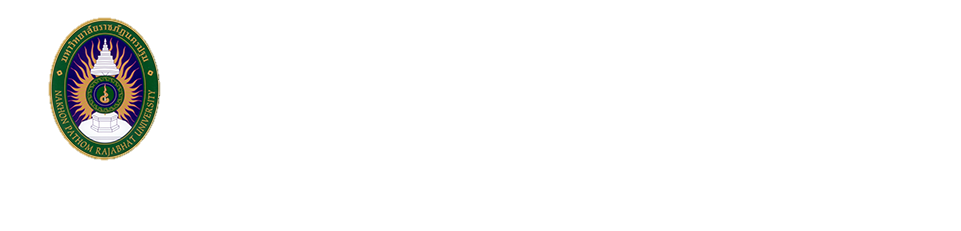 ตัวอย่าง
ในแต่ละ declarations ต้องจบด้วยเครื่องหมาย ; (semicolon) และกลุ่มของ declaration ต้องอยู่ภายในเครื่องหมาย { }
p {color:red; text-align:center;}
Webpage Design and Programming Workshop
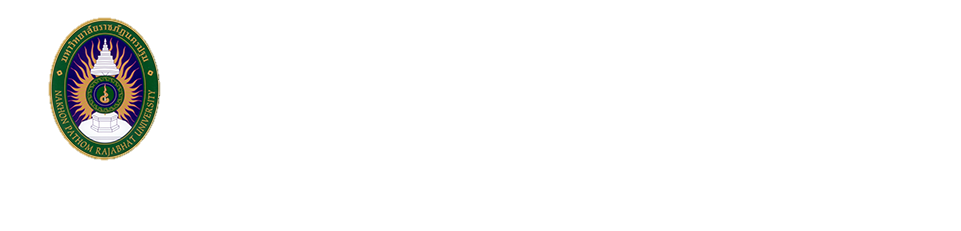 ตัวอย่าง
<html><head>
<style type="text/css">
P { color:red; text-align:center; } 
</style>
</head><body>
        <p> hello world! </p>
        <p> this paragraph is styled with css. </p>
</body>
</html>
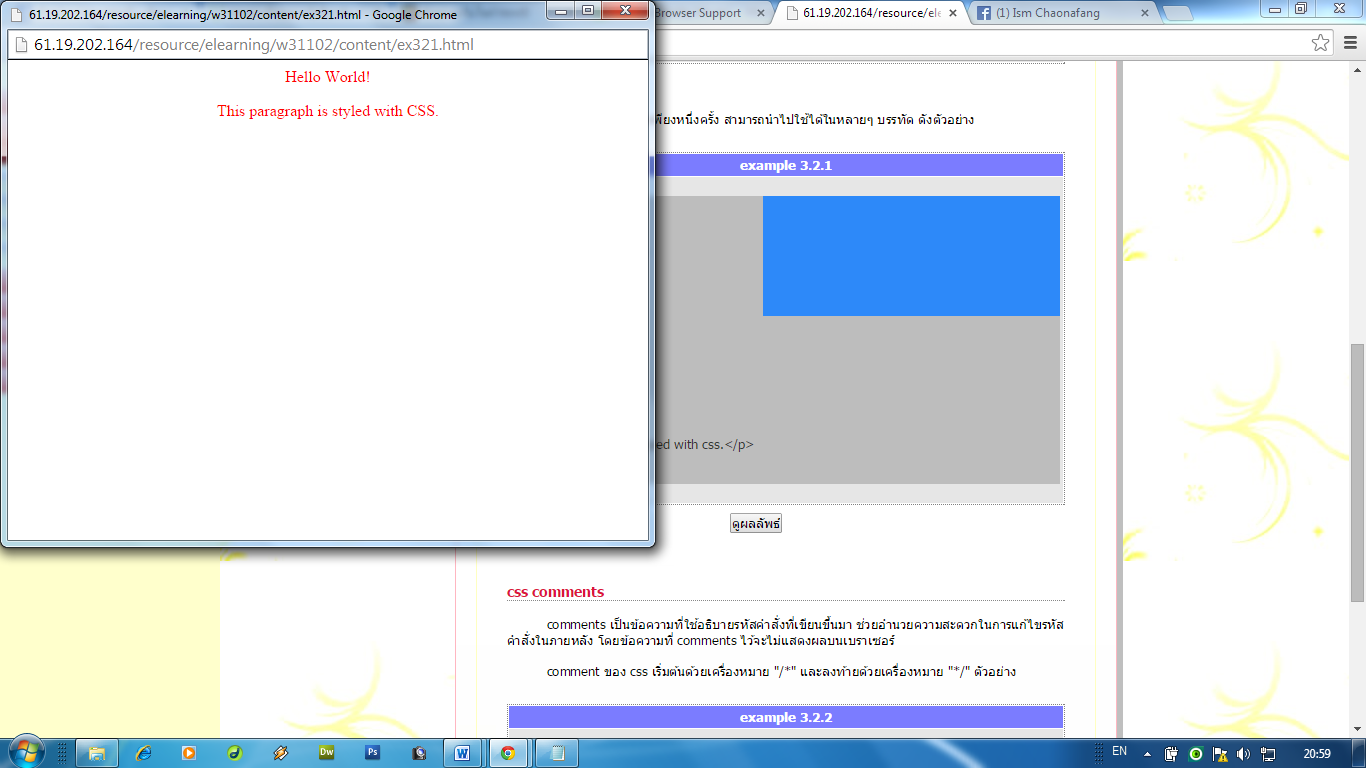 www.themegallery.com
Webpage Design and Programming Workshop
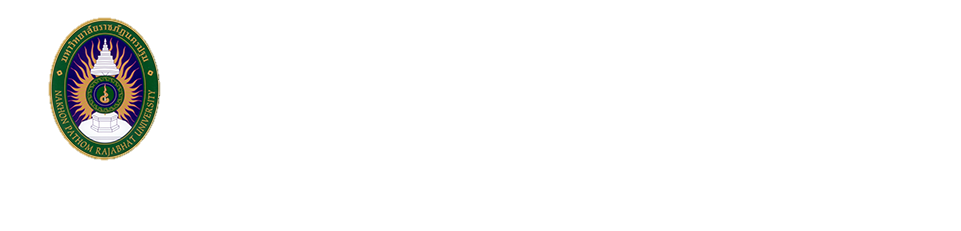 ตัวอย่าง
การกำหนดให้ข้อความที่อยู่ใน Tag<p> เป็นสีดำและวางอยู่กึ่งกลาง
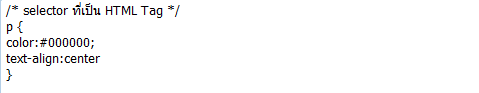 Webpage Design and Programming Workshop
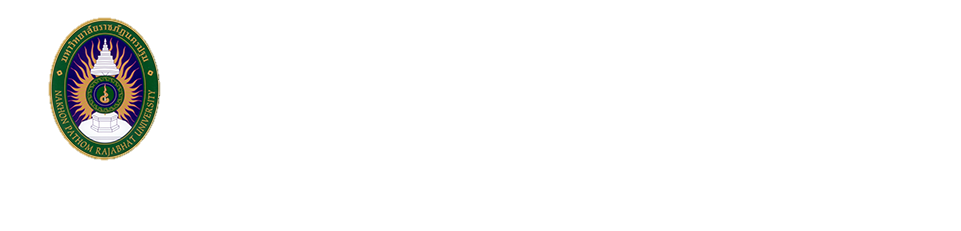 ตัวอย่าง
<html><head>
<style type="text/css">
P { color:red; text-align:center; } 
</style>
</head><body>
        <p>hello world!</p>
        <p>this paragraph is styled with css.</p>
</body>
</html>
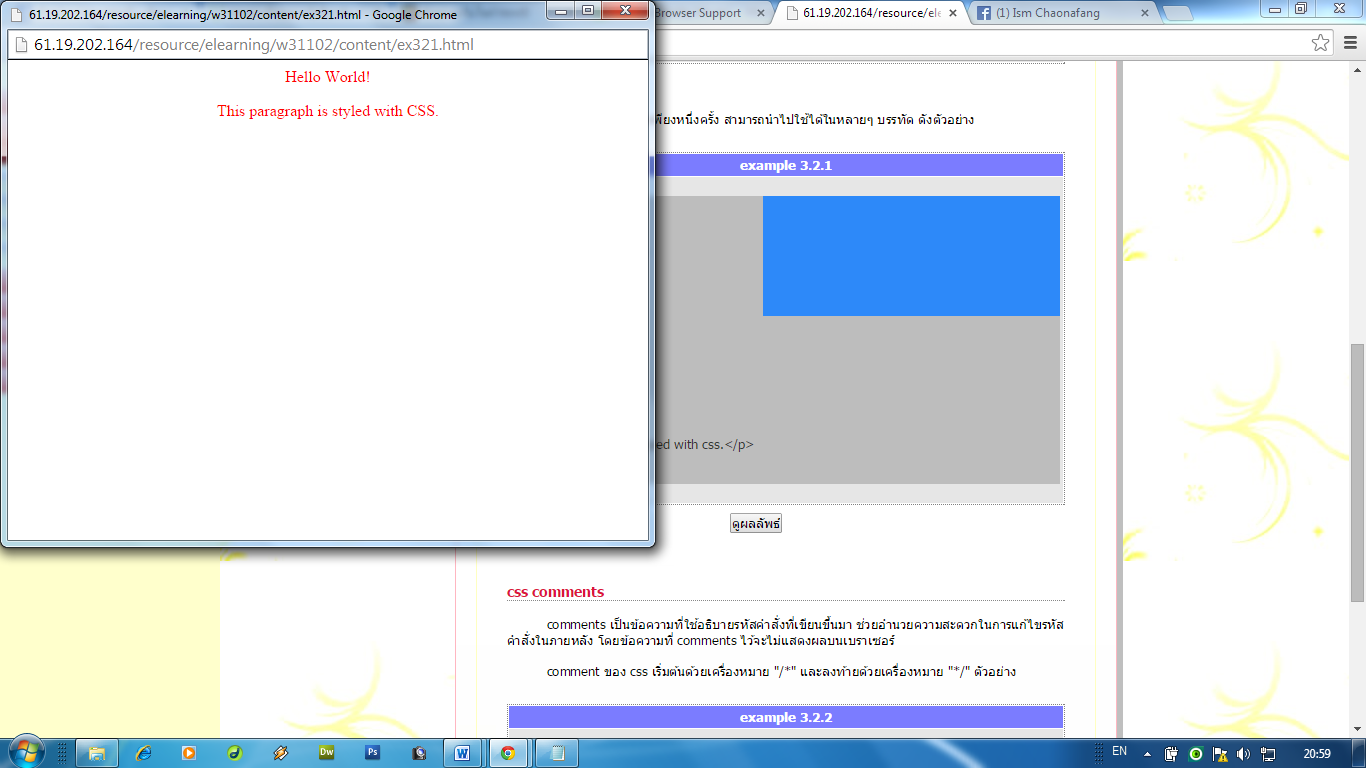 Webpage Design and Programming Workshop
Question and Answer
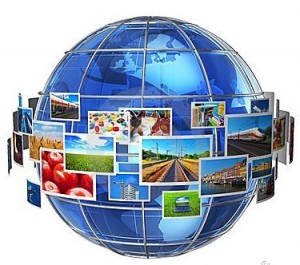